Welcome to worship
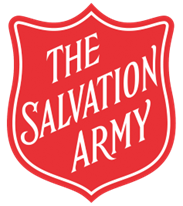 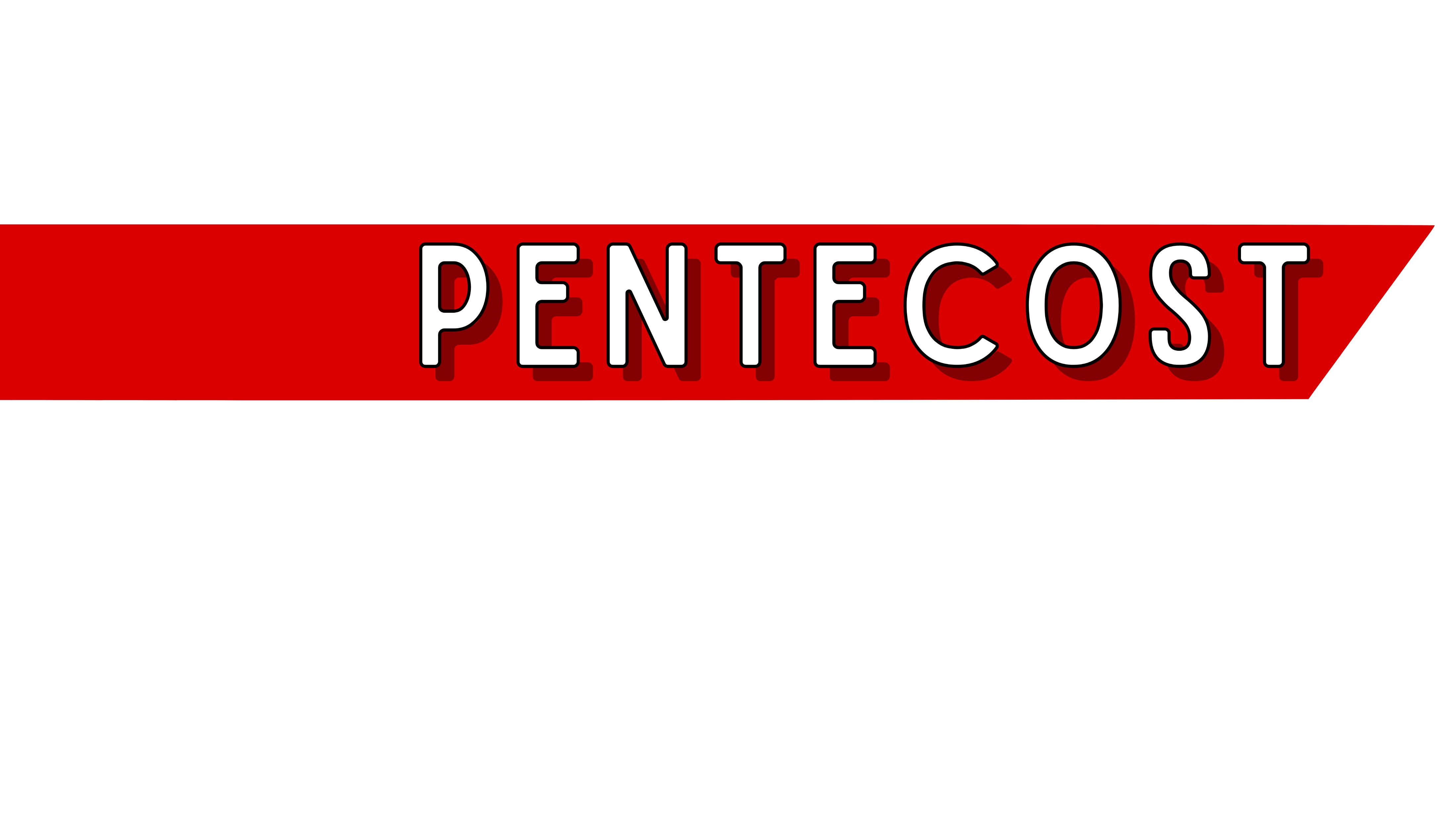 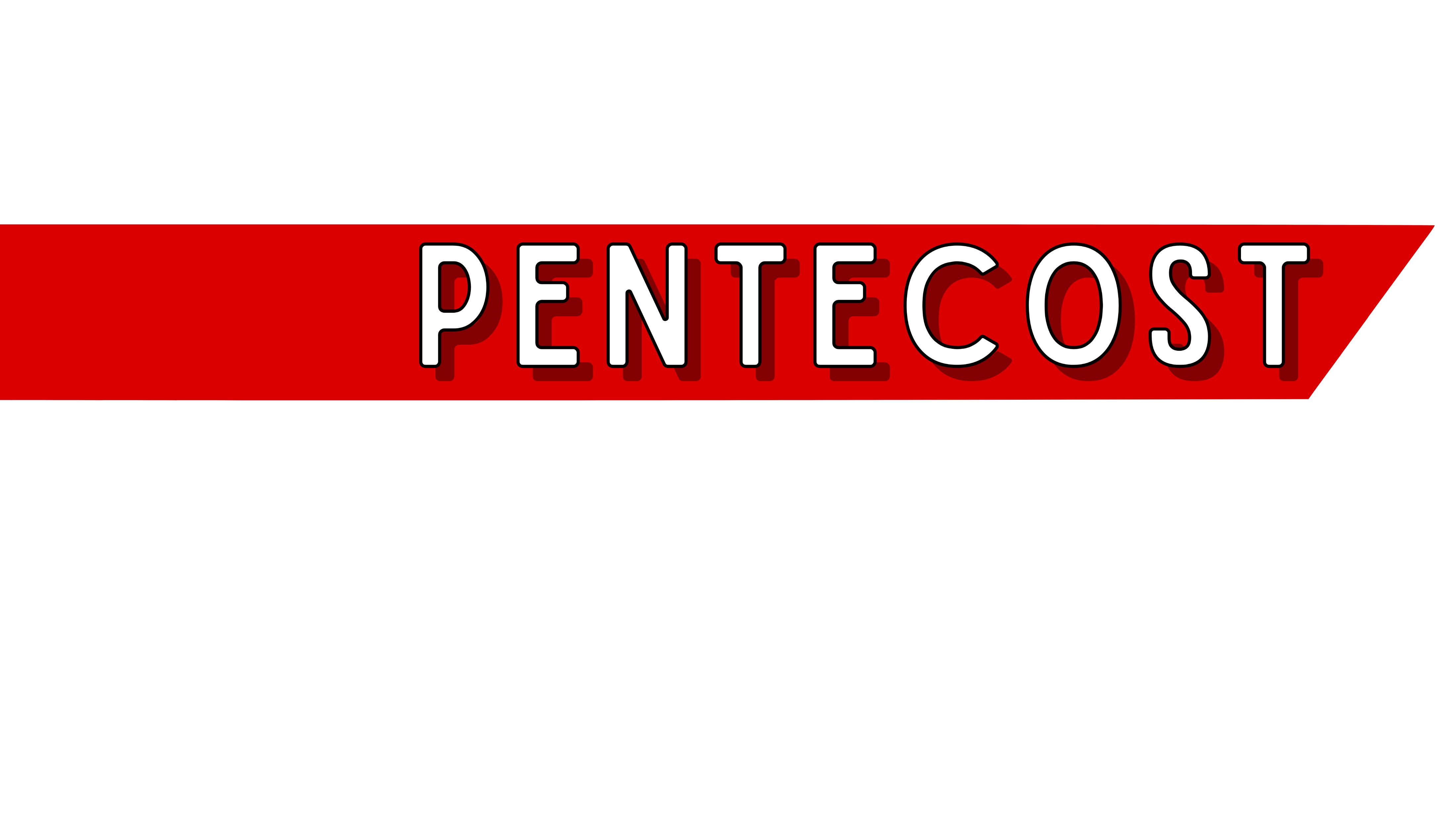